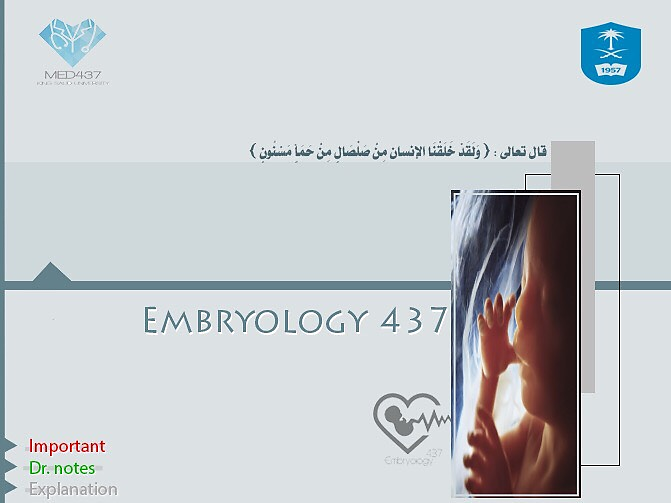 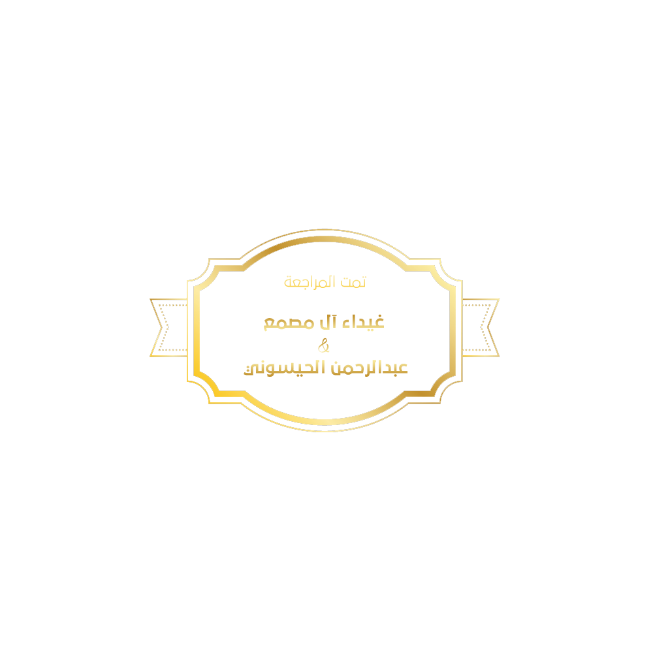 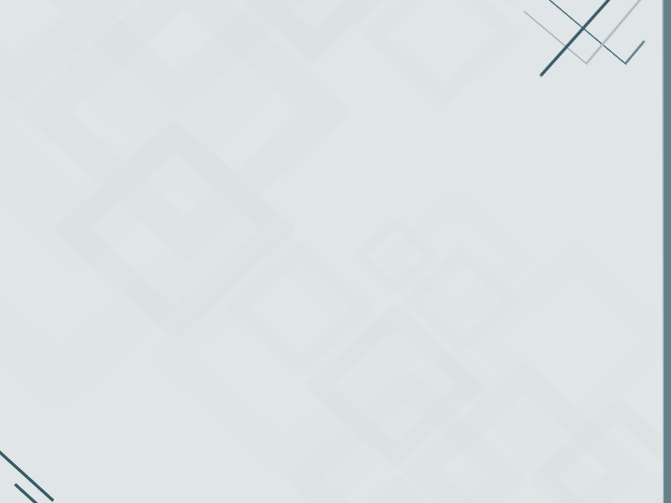 OBJECTIVES
At the end of the lecture, students should be able to:
- List the different parts of mesoderm and the different divisions of somites.
- Differentiate bones according to their embryological origin and mode of ossification.
- Describe the ossification of long bones.
- Describe the main steps for development of limbs.
- Differentiate muscles according to their embryological origin.
Lecture Overview
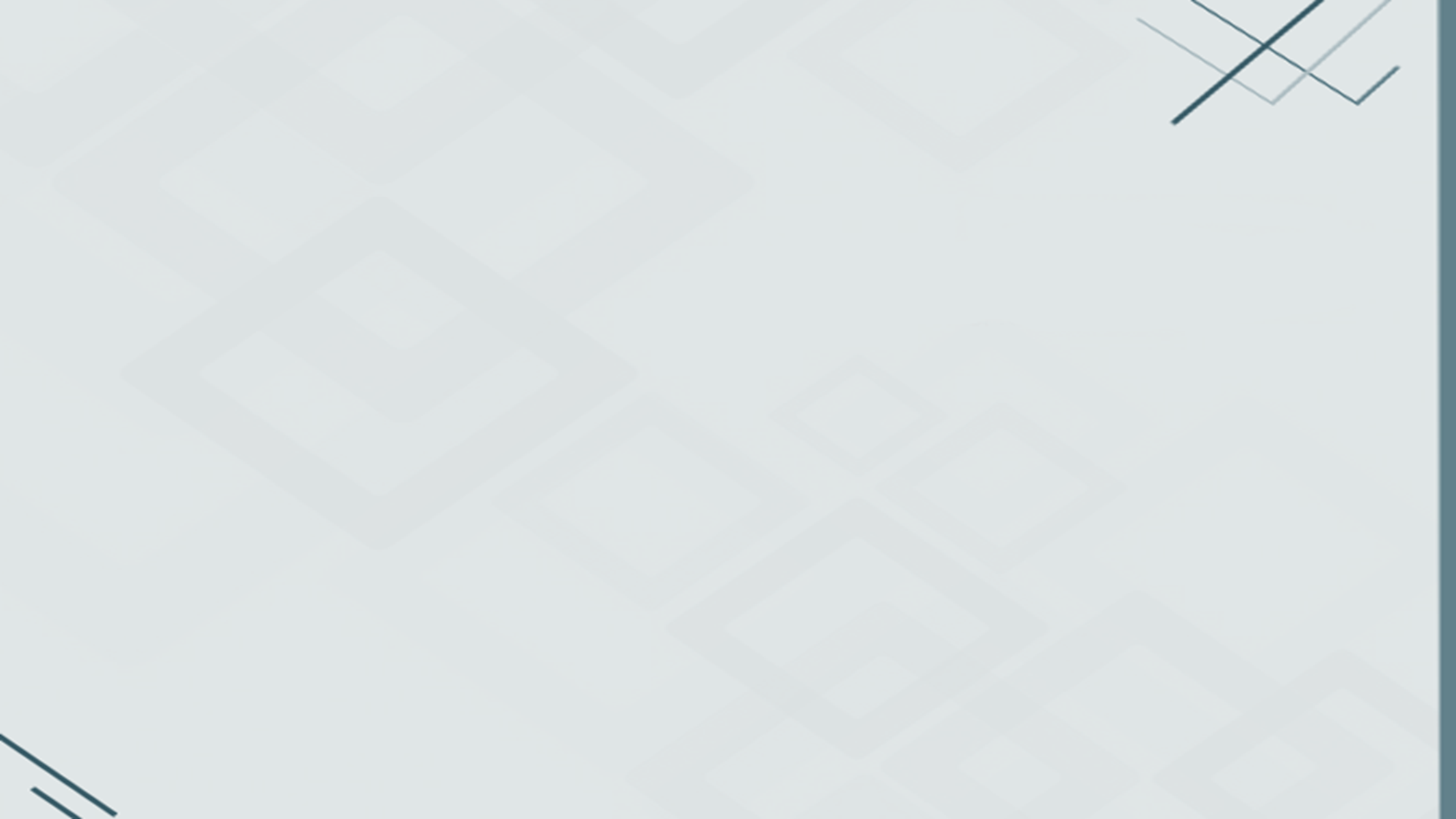 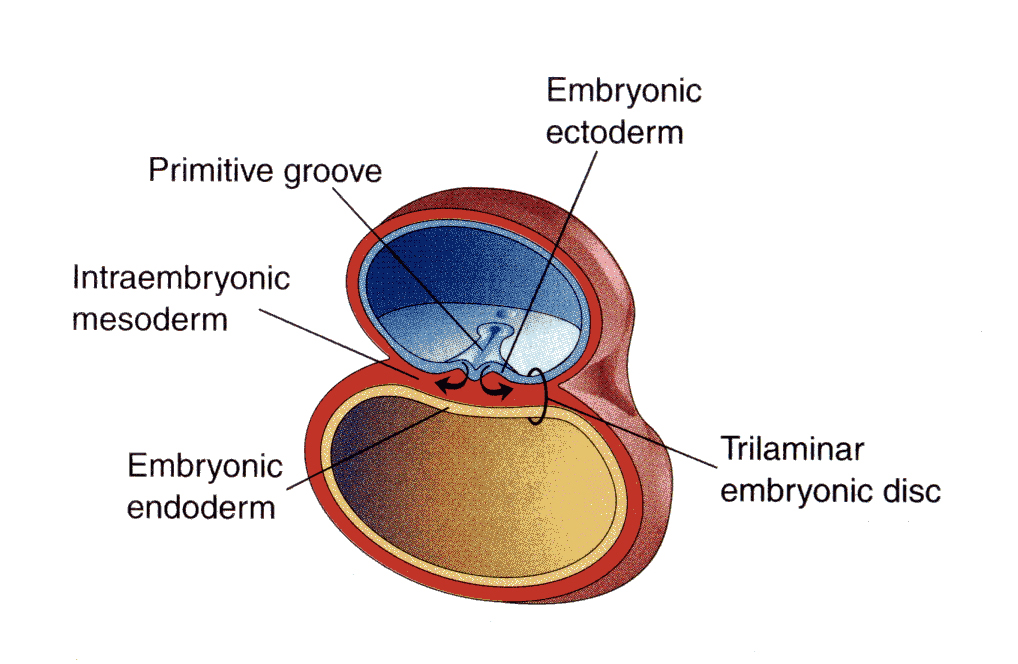 Embryo is composed three layers :-
Embryonic ectoderm 
Intraembryonic mesoderm ^what gives musculoskeletal system  
Embryonic ectoderm : skin  الي يكون الـ
Amniotic cavity*
Embryo
Trilaminar embryonic disk will divide structure into :
1- Amniotic Cavity *dorsally
2-Yolk sac *ventrally
Yolk sac**
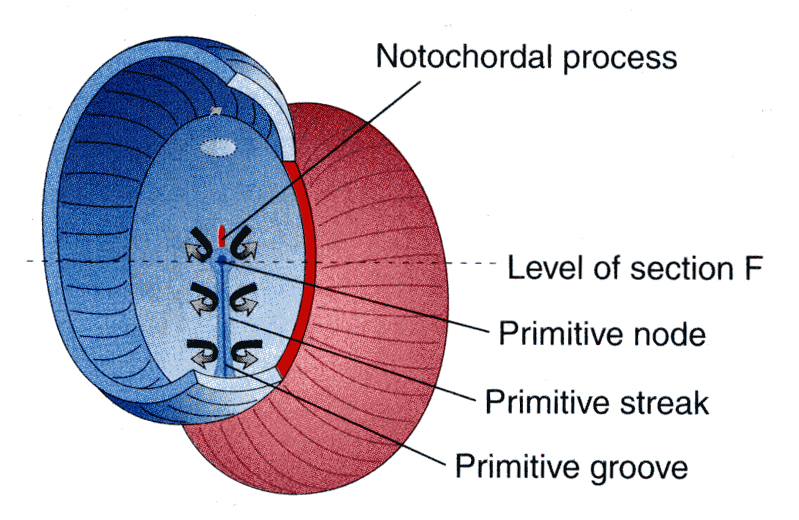 Embryo
For more understanding ☺:-
*Embryo will fold and as a result , amniotic cavity will form what is called fetal membrane 
**most of it will dissolve after folding and a part of it will form the gut
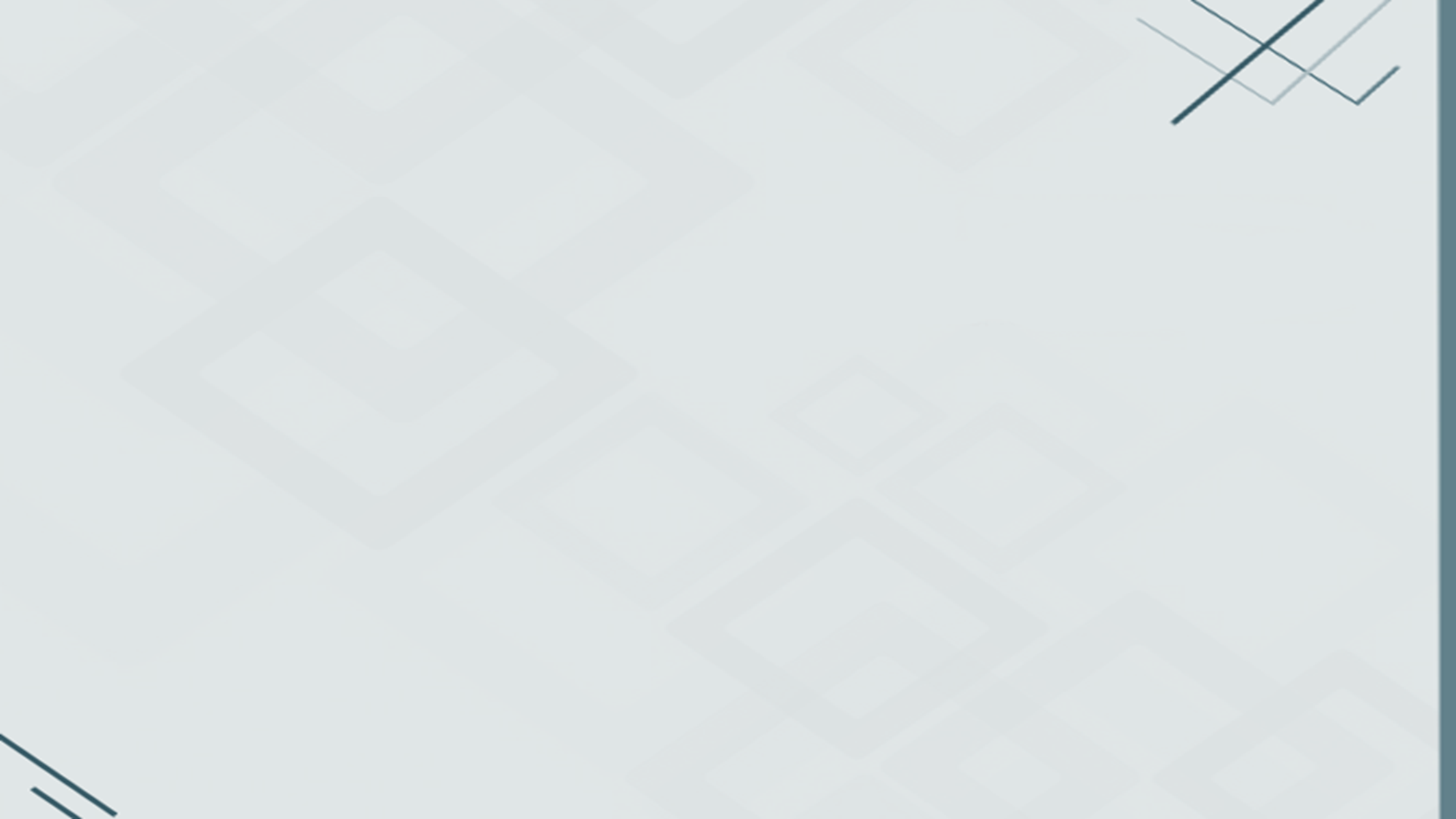 Mesoderm divided into :
Paraxial Mesoderm 
Intermediate medsoderm
Lateral mesoderm
Notochord: 
stimulates neural tube formation (where CNS will be formed )
Lateral mesoderm contains intraembryonic coelem into :
Somatic Mesoderm : it is enclosed by ectoderm , وهي الي تكون العظم 
Splanchic Mesoderm
Somatic mesoderm
Splanchnic mesoderm
INTRAEMBRYONIC MESODERM
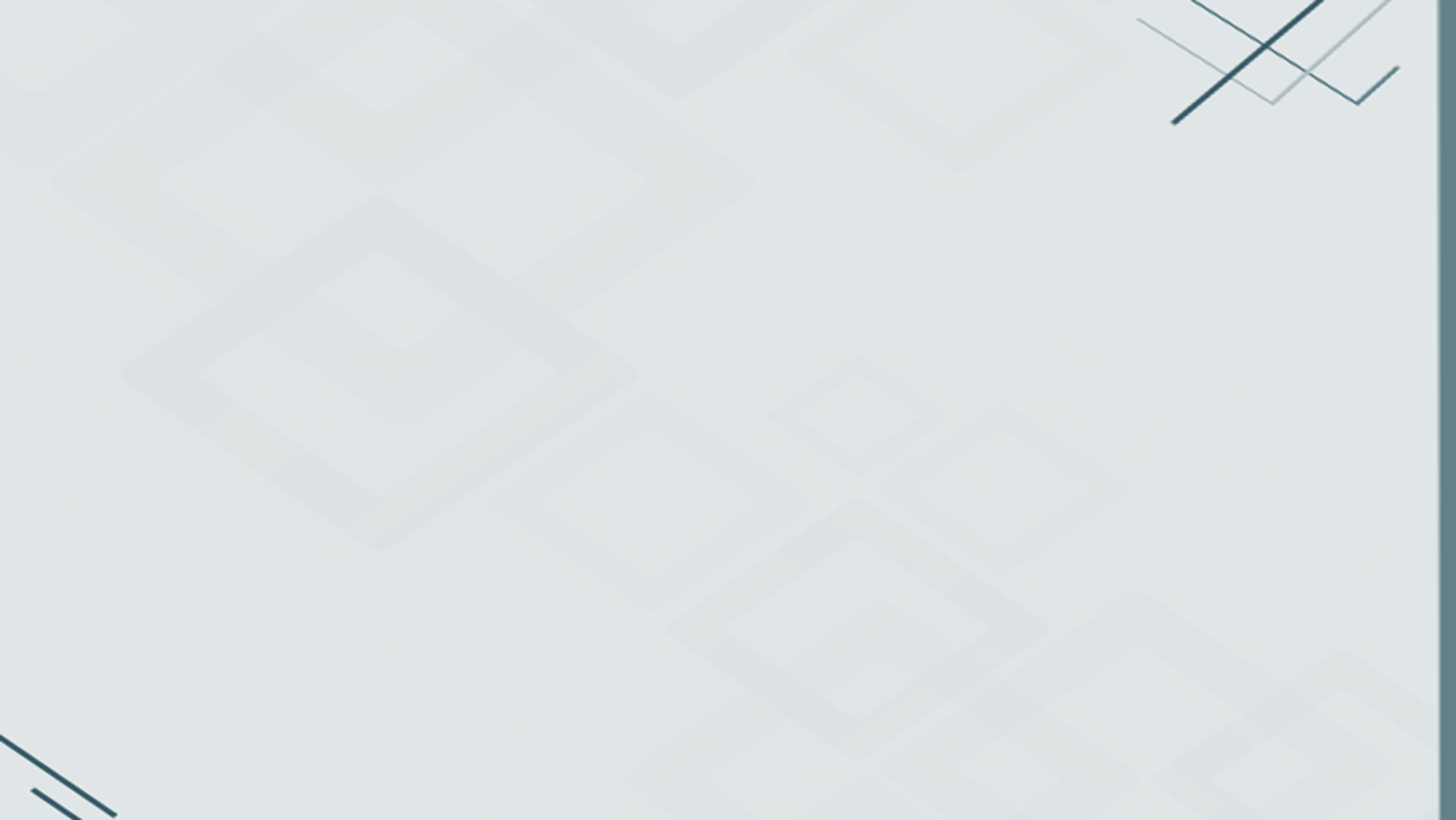 Proliferates between  Ectoderm & Endoderm EXCEPT in the central axis of embryo where NOTOCHORD is found.
Differentiated into 3 parts
Intermediate
mesoderm
Lateral 
mesoderm
Paraxial 
mesoderm
divided by intraembryonic coelom into
-On each side of notochord.
-Divides into units (somites).
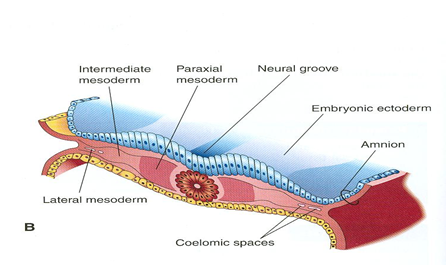 Somatic Mesoderm between ectoderm & coelom
Splanchic Mesoderm between endoderm & coelom
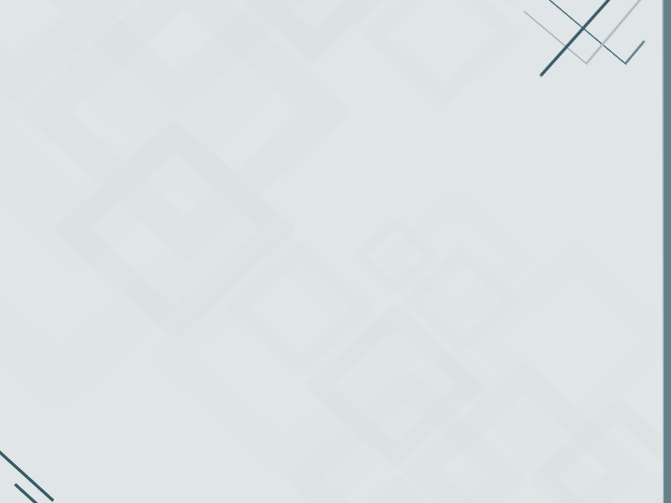 Paraxial mesoderm
Formed of units  “SOMITE ”
Epaxial division : Muscles of back
(Extensors of  vertebral column and neck)
Myoblasts :migrate into limb:
 Limb muscles
(to form the flexors and extensors muscles of the limbs)
both upper and lower limb
Myotome
Sclerotome 
forms the axial skeleton :-
1-Vertebral column
2-Ribs & sternum
except skull
SOMITE
Hypaxial division :Muscles of body wall
(abdominal wall , pelvic, thoracic, etc..)
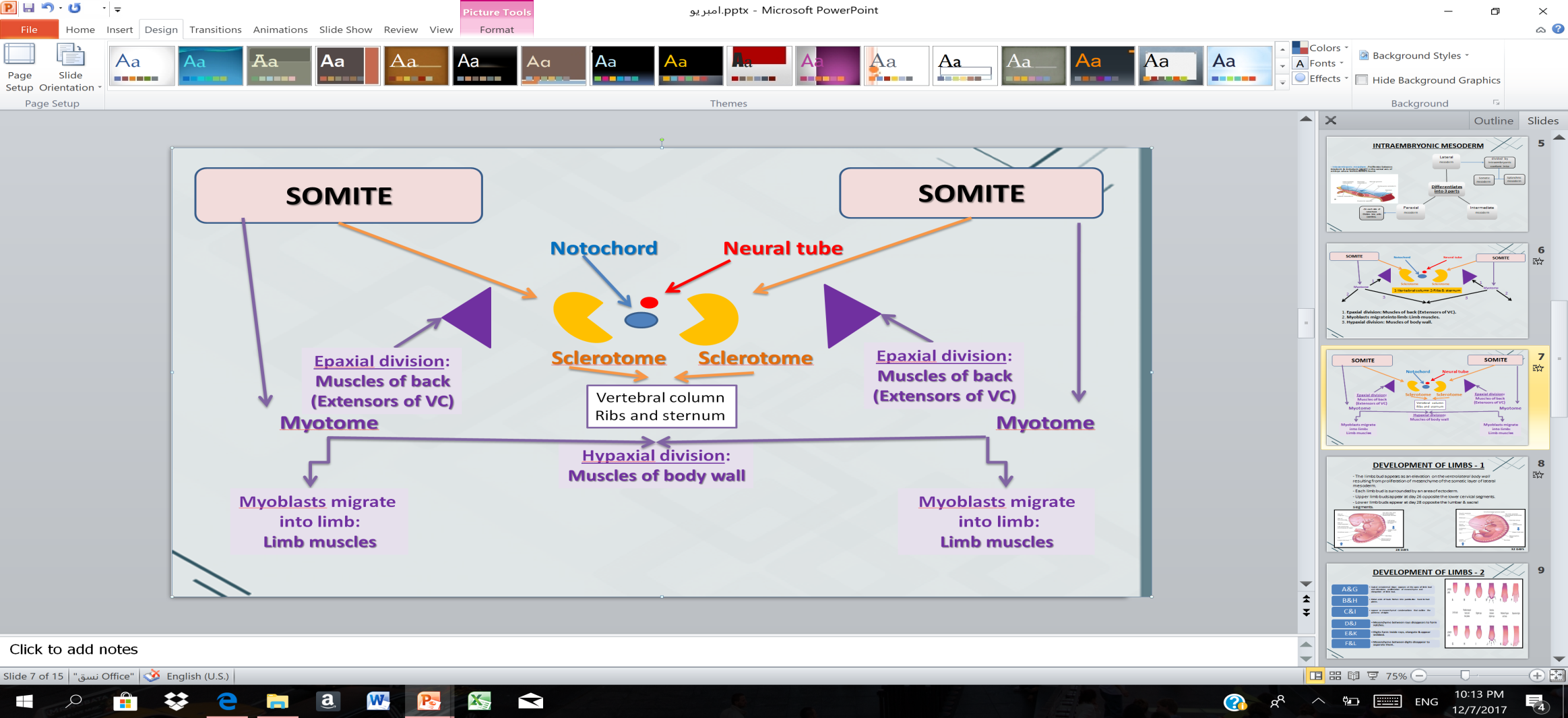 Dermatome : FORM SKIN
**Dermatome : area of skin supplied by cutaneous branches of single cranial or spinal     وهي تعطينا nerve ,, dermal layers
بس الـ skin  نفسه يتكون من **ectoderm
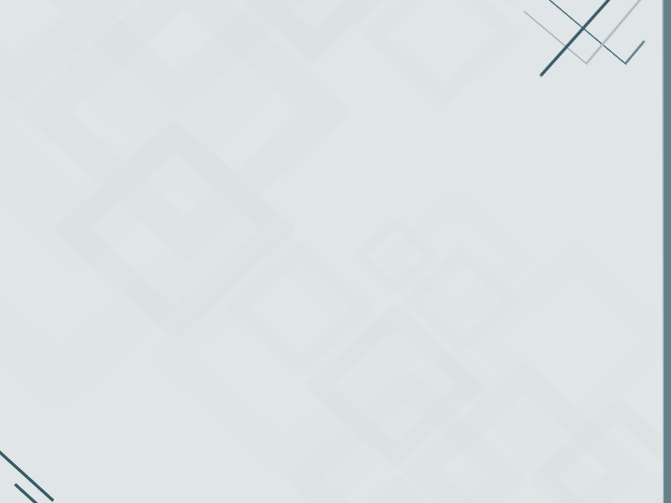 DEVELOPMENT OF LIMBS - 1
- The limbs bud appears as an elevation  on the ventrolateral body wall resulting from proliferation of mesenchyme of the somatic layer of lateral mesoderm.
- Each limb bud is surrounded by an area of ectoderm.
- Upper limb buds appear at day 26 opposite the lower cervical segments.
- Lower limb buds appear at day 28 opposite the lumbar & sacral segments.
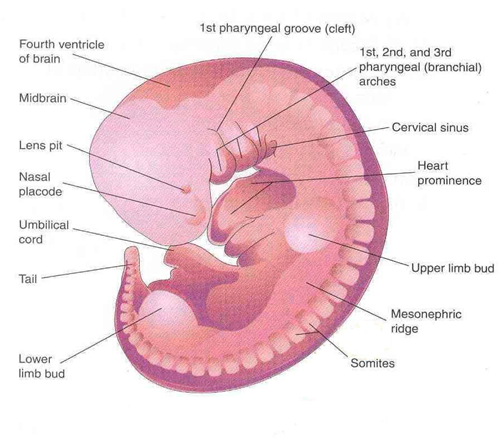 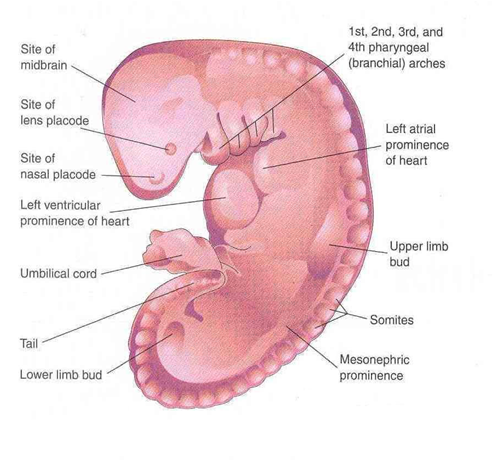 32 DAYS
28 DAYS
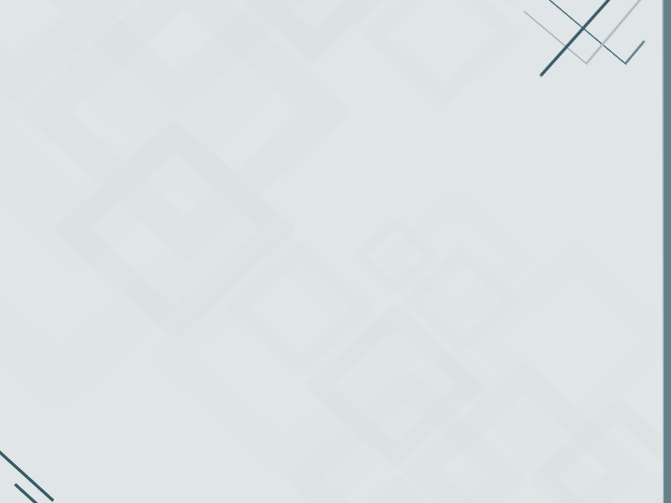 DEVELOPMENT OF LIMBS - 2
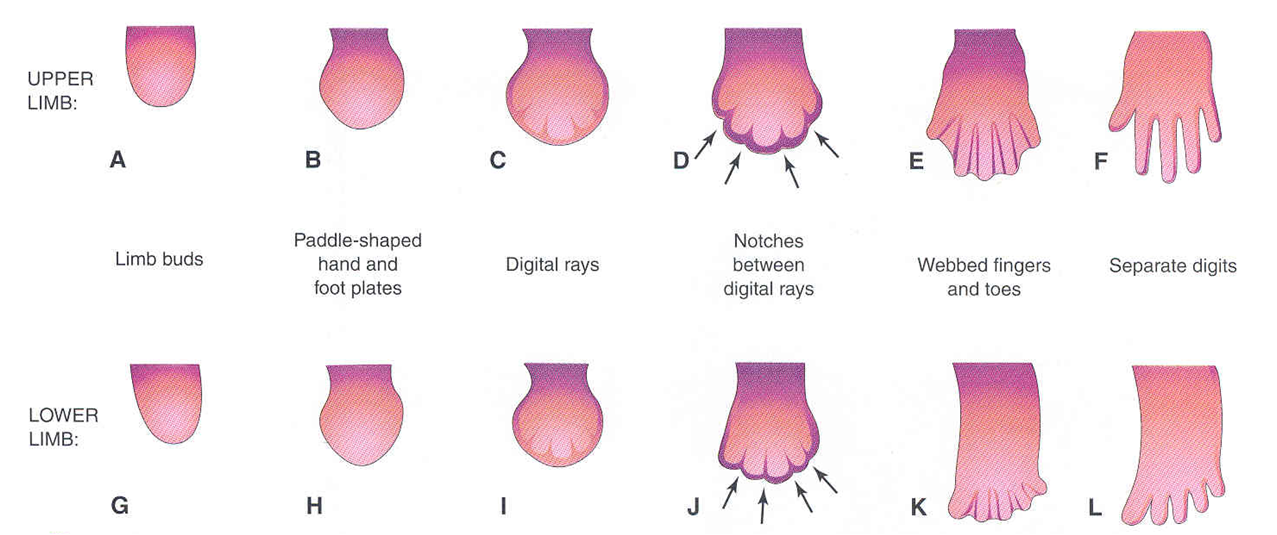 Distal part of limb will form and THEN  elongate to proximal part  ^^next slide
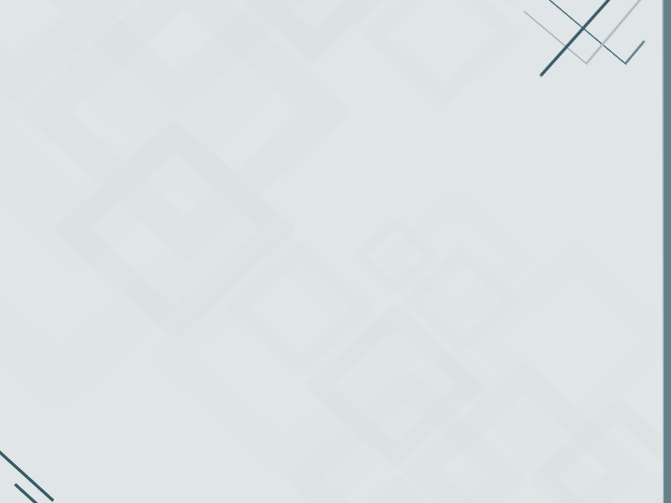 Mesenchyme from somatic layer of lateral mesoderm
Induces growth of mesenchyme & its transformation into cartilage
*Myoblasts migrate from myotomes  to form: Muscles of limbs
*Cartilage ossifies by: Endochondral ossification
NOTE : Elongation of limbs occurs after mesenchyme appears and separates the digits
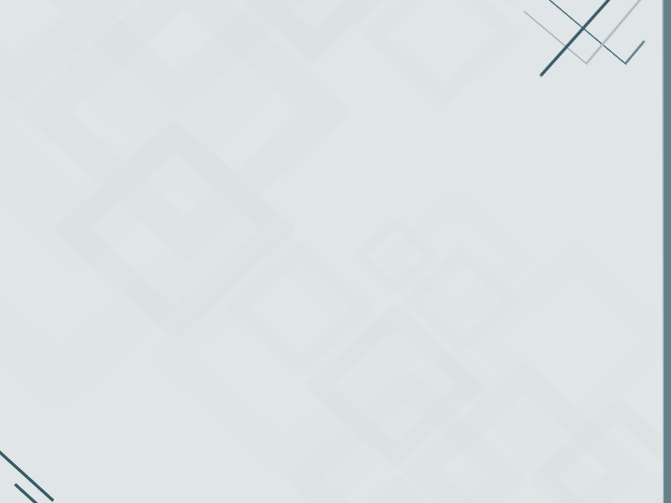 في البداية تكون الأطراف غضروف  ، ثم قبل الولادة تجي مرحلة primary ossific center  فيولد الطفل و الـ diaphysis  عظم والـ epiphysis  غضروف 
ومن بعد الولادة تبدأ مرحلة secondary ossific center وهو المسؤول عن الإطالة فيستمر النمو حتى يصير ossification  للغضروف بين الـ diaphysis و الـ epiphysis  وكذا يصير العظم كله متحد ومكتمل النمو
OSSIFICATION OF LONG BONES
Appearance of 
primary ossific 
centers: ossification 
of diaphysis
Appearance of 
secondary ossific 
centers: ossification 
of  epiphysis
Ossification of 
epiphseal plate: 
Complete union of 
epiphysis & diaphysis
Bone in 
cartilaginous state
Epiphysis
Epiphyseal 
plate of 
cartilage
Diaphysis
Diaphysis
Epiphysis
BIRTH
PUBERTY
Bone increases in length by proliferation 
of epiphyseal plate IN THIS RANGE
Growth of 
bone stops
*Bone age is a good index of general maturation.
*Bone age is determined by:
Appearance of ossific centers in diaphysis & epiphysis (specific for each bone & sex). 
Disappearance of epiphyseal plate (specific for each bone & sex).
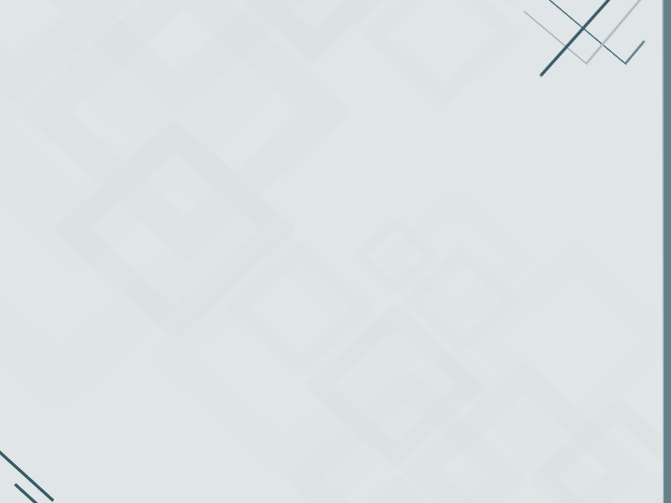 DEVELOPMENT OF LIMBS - 3
- Originally, limb buds were at right angle of the trunk with:
	1- Cranial (preaxial) & caudal (postaxial) borders: radius and tibia are preaxial bones.
	2- Ventral & dorsal surfaces: flexor muscles are ventral and extensors are dorsal.
- During 7th week, adduction of limb buds occurs with 90° rotation:
	1- In upper limb, rotation occurs laterally: radius is lateral & flexor muscles are  anterior.
	
2- In lower limb, rotation occurs medially: tibia is medial & flexor muscles are  posterior.
بسبب اتجاه الروتيشن صارت الـ radius هي الـ lateral  والـ ulna  الـ medial
بسبب اتجاه الروتيشن صارت الـ tibia هي الـ medialوالـ fibula الـ lateral
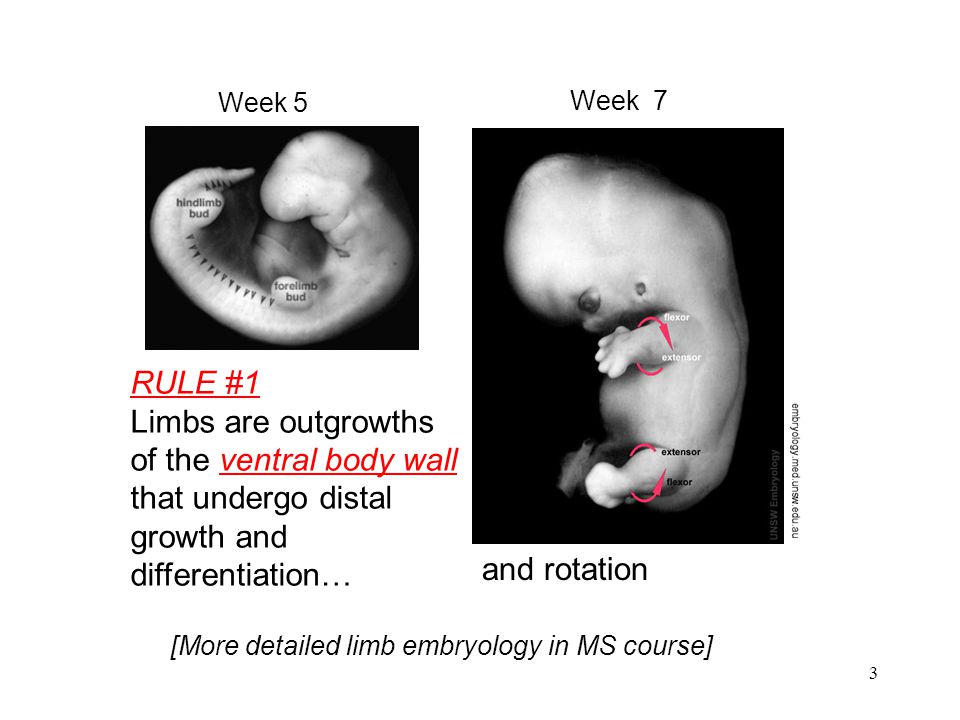 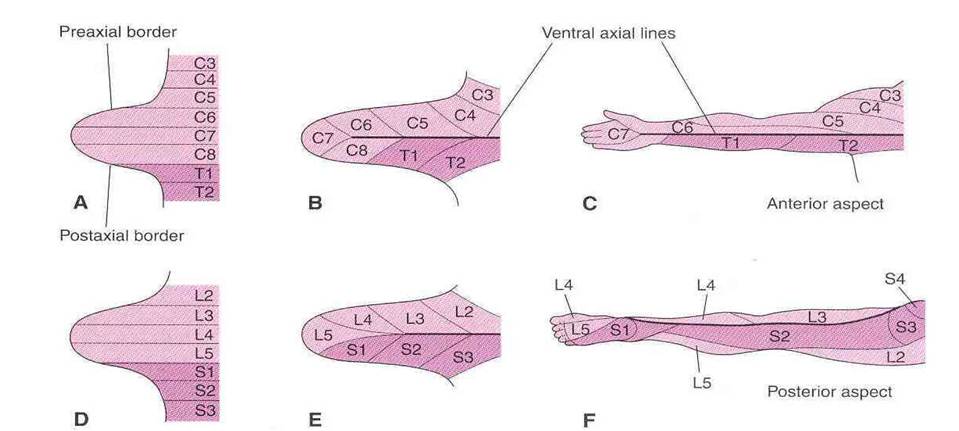 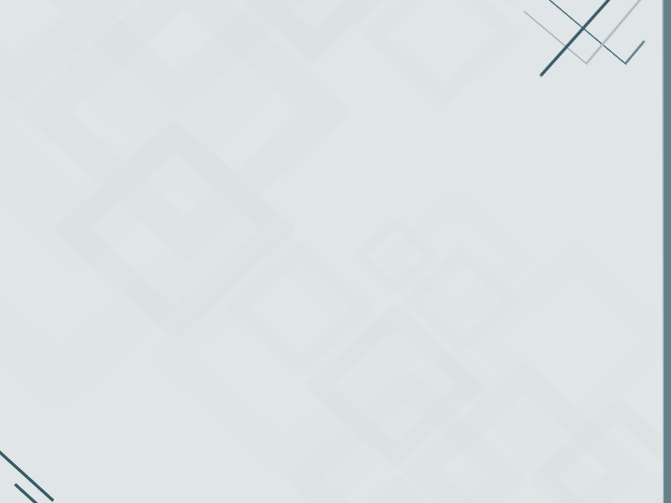 DEVELOPMENT OF CRANIUM (SKULL)
- The skull develops from mesoderm around the developing brain.
- The skull consists of:
1- Neuro-cranium: protective case for brain
2- Viscero-cranium: skeleton of face
- Bones of skull ossify either by: 
Endochondral ossification :             mesenchymal cells          cartilage           bone
Intramembranous ossification :      mesenchymal celss            bone (directly)
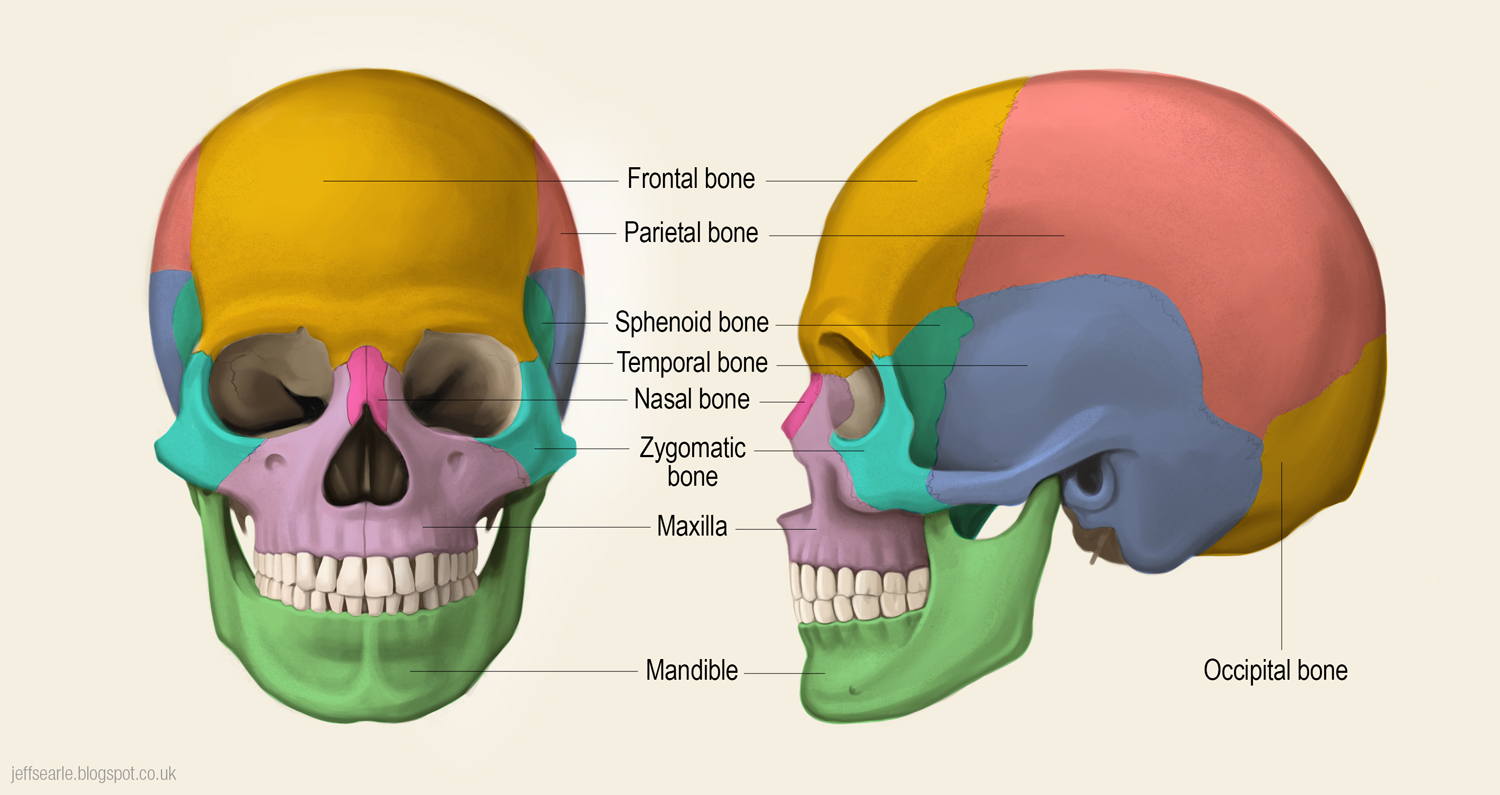 - Bones of skull that ossify by
intramembranous ossification:
 Frontal
 Parietal
 Zygomatic
 Squamous temporal
 Mandible ^ except condyles ^
 Maxilla
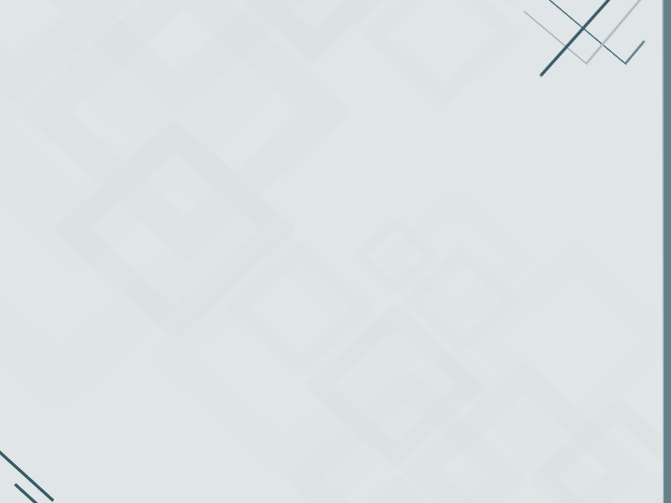 JOINTS
JUST READ IT ! 😉
They develop from mesoderm between bones:
In fibrous joints: mesoderm differentiates into dense fibrous connective tissue.
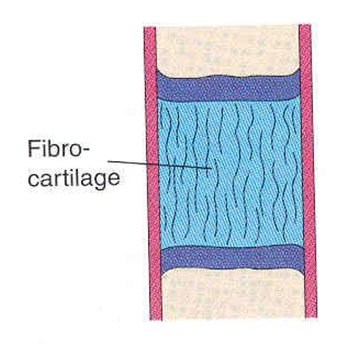 In cartilaginous joints: mesoderm differentiates into cartilage.
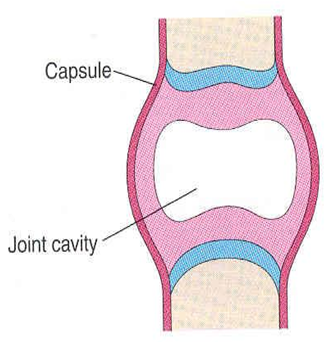 In synovial joints: a synovial cavity is formed inside mesoderm; mesoderm differentiates into synovial membrane, capsule & ligaments.
Summary
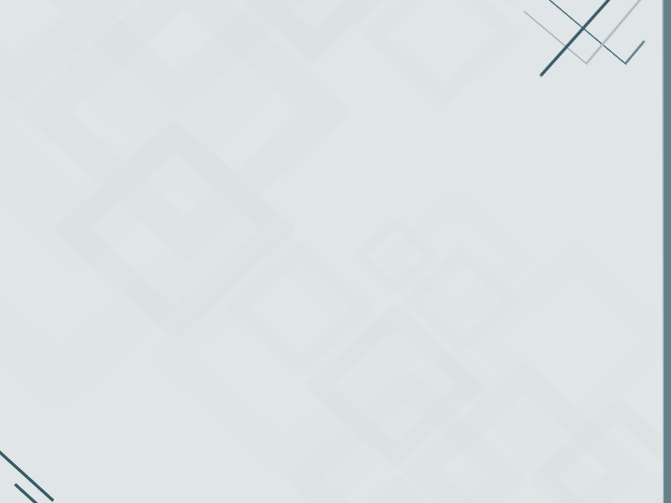 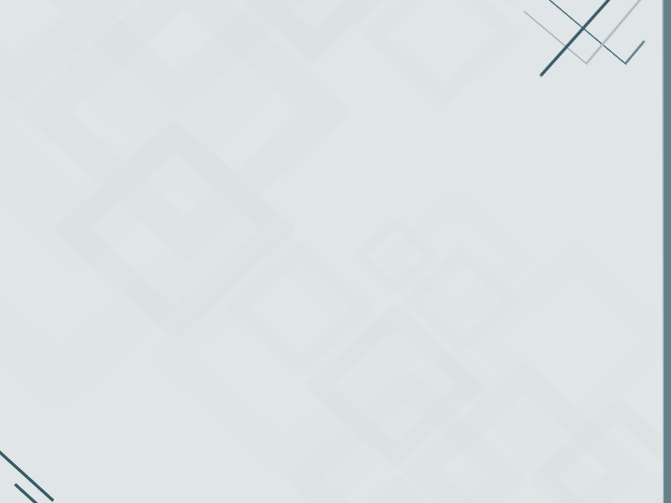 Quiz and some Helpful Videos
1- which of the following does the skull come from :
a-lateral mesoderm              b- intermediate mesoderm               c- mesoderm                        d- paraxial mesoderm

2-all the following ossifies by intramembranous ossification except :
a-Frontal bone                       b Parietal bone                                   c-Zygomatic  bone                d-occipital bone  

3-muscles of abdominal wall comes from :
a- ectoderm                            b- lateral mesoderm                         c paraxial mesoderm            d- intermediate mesoderm 

4-Primary ossific centers appears :
a-Before birth                         b-after birth                                        c- during puberty                  d-after puberty

5-all the following ossifies by endochondral ossification except :
A-clavicle                                 b- humerus                                          c femur                                   d-tibia
All Germ Layers: https://www.youtube.com/watch?v=QPvhl66QCqo
Overview of embryogenesis :
https://www.youtube.com/watch?v=G2HvEGUYwAU
Answers
1-c ,2-d,3-c,4-a,5a
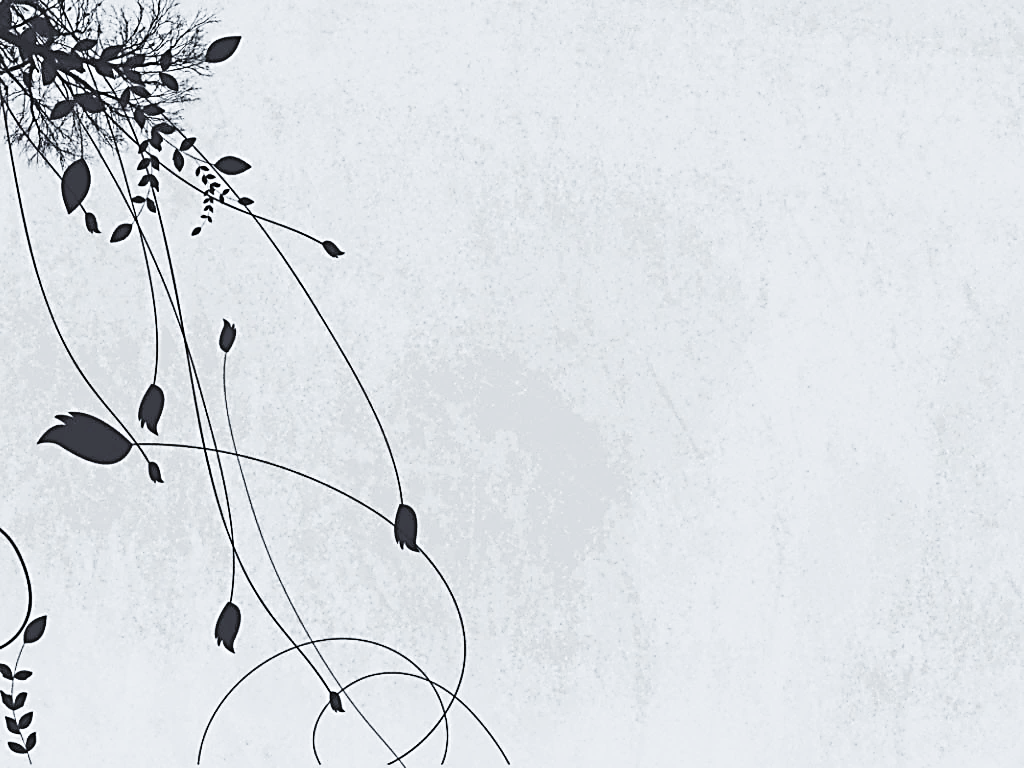 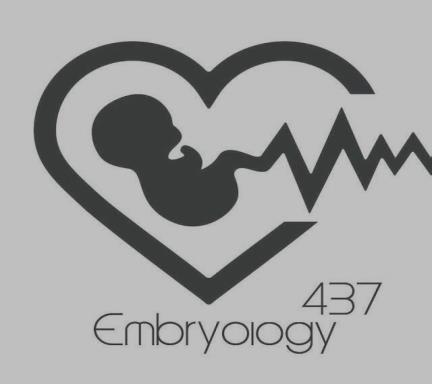 Wish You All The Best 😉
Tean Leaders :
Alaa abdulrahman alsowigh
Mohammed Thamer Alzahrani
Lecture Member :
Omar saad
Contact Us On 
Embryology437@gmail.com
@embryolgy437
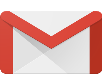 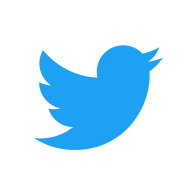